Towards a flexible data processing and reporting structure for packet capture files
V 3.0
Basic concepts
Internet background radiation
Network telescopes
Datasets
David promises to elaborate on these further
Generated reports
Two reports generated
General report
Drill-down report
Breakdown of activity in dataset
Relevant identifiers
What has been achieved
Reporting framework that outlines the packet results for a pcap file by month and total dataset
Secondary report generation that allows drill-down of results
Identification and analysis of malicious packets and attacks captured by darknets
System
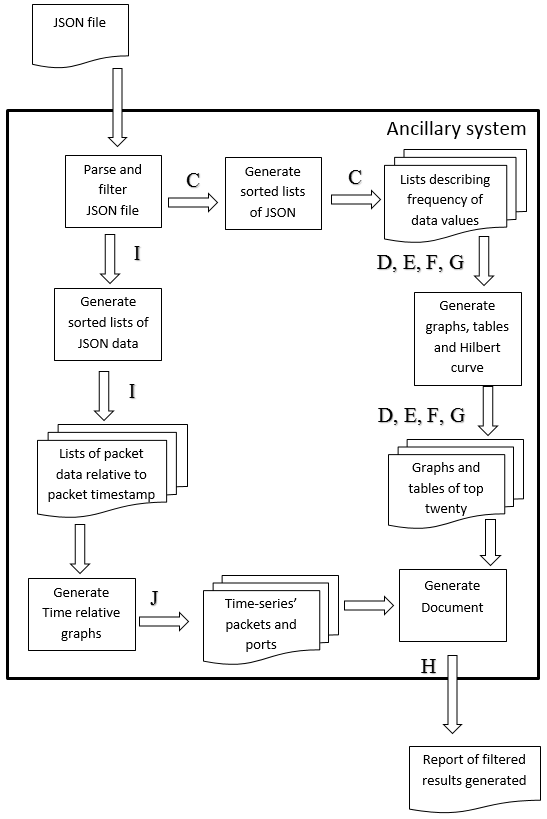 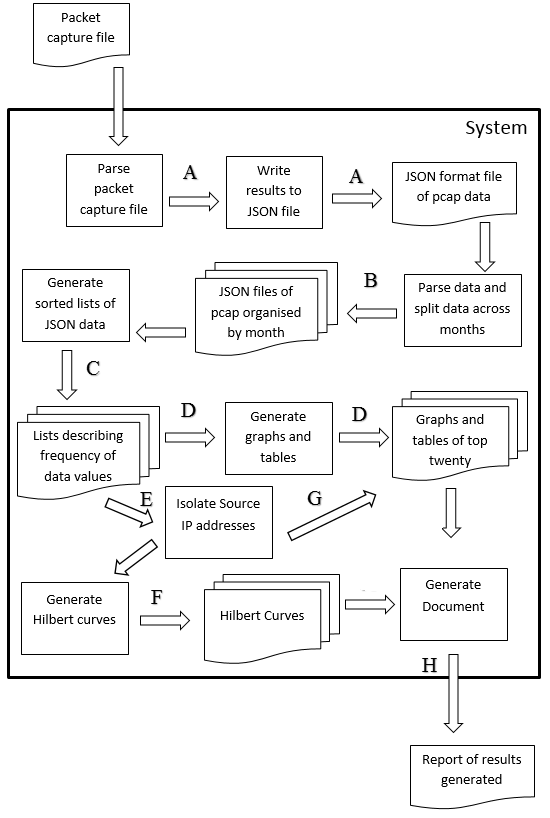 Case Studies
Have selected some of the results from the project to show its capabilities
All of the data sampled from the aforementioned datasets
Example output of report
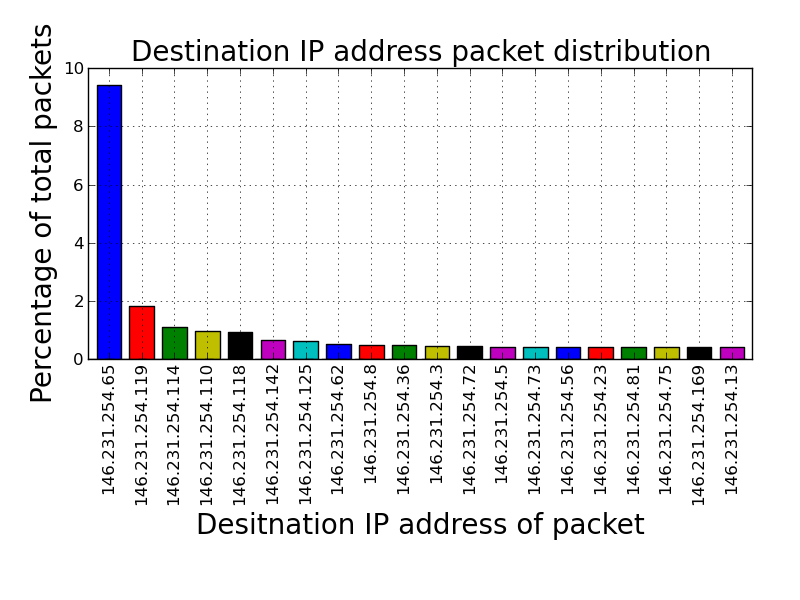 Some great analysis results
Reflected DNS amplification attack 
DDoS backscatter
Changing trends in darknets
DNS amplification attack
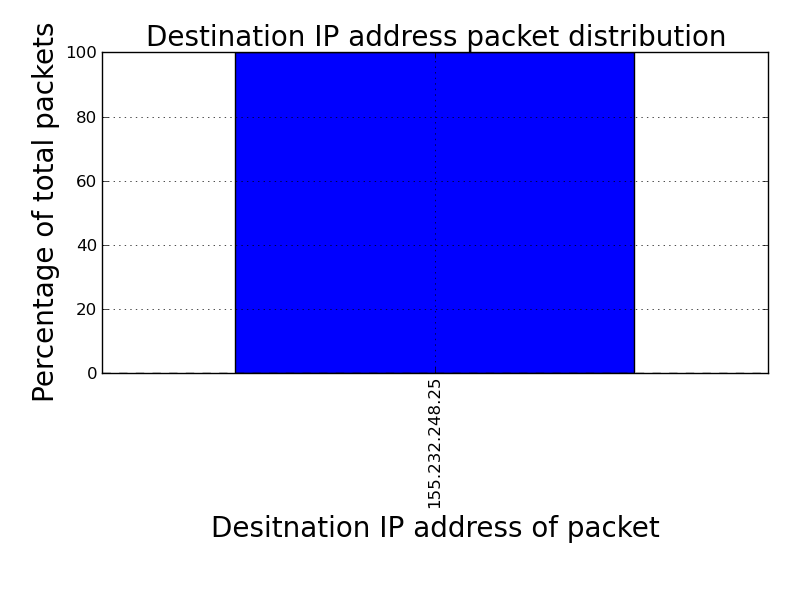 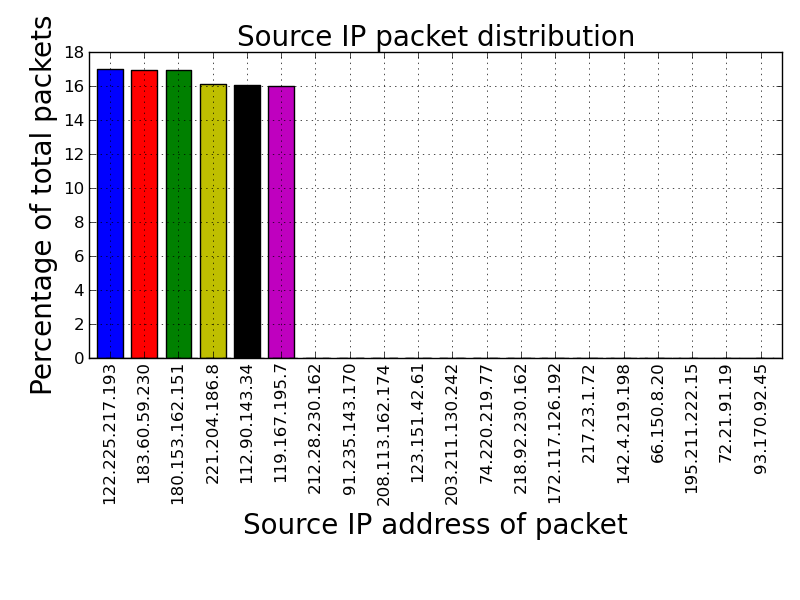 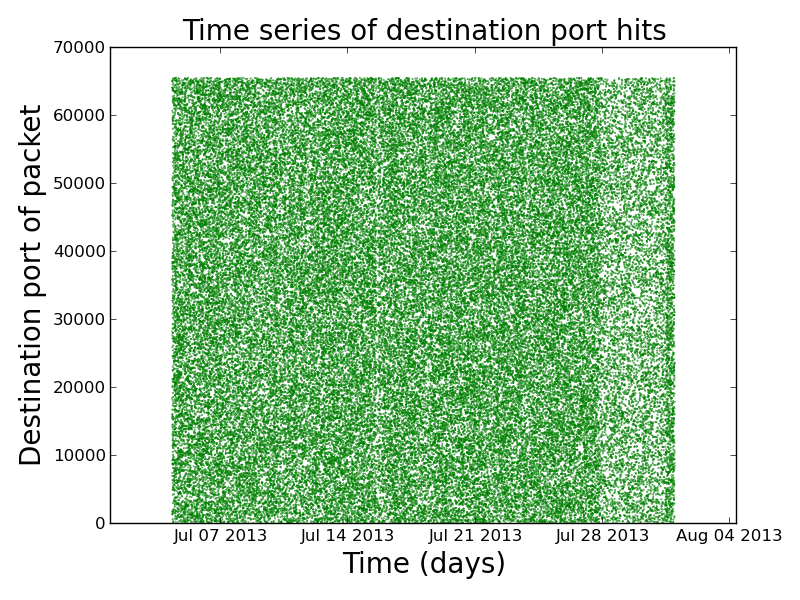 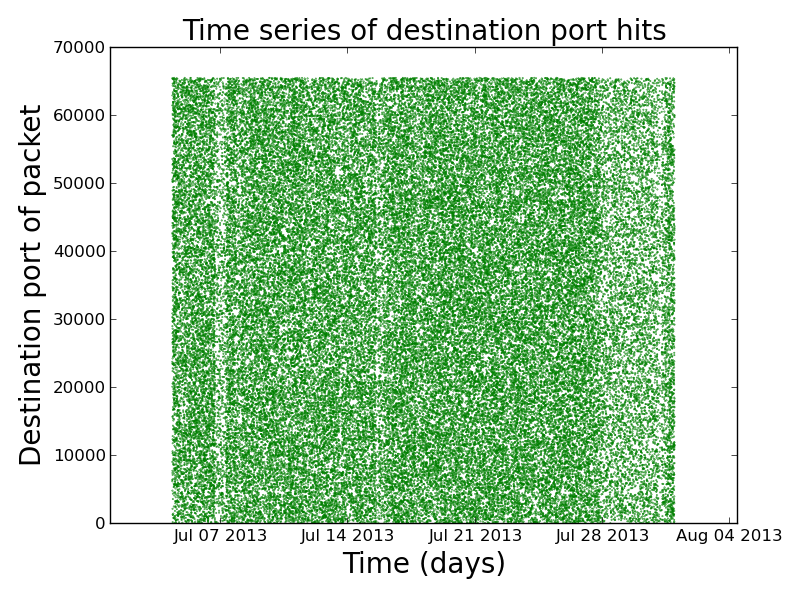 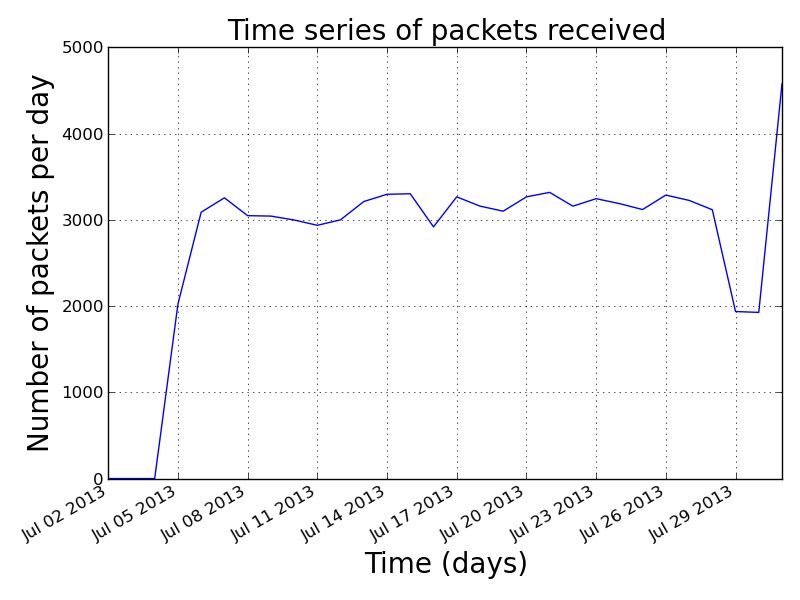 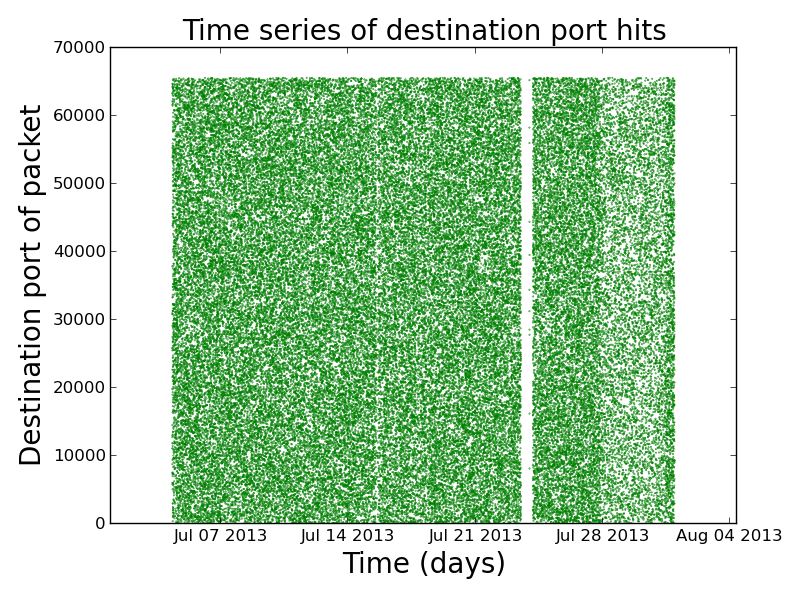 DDoS
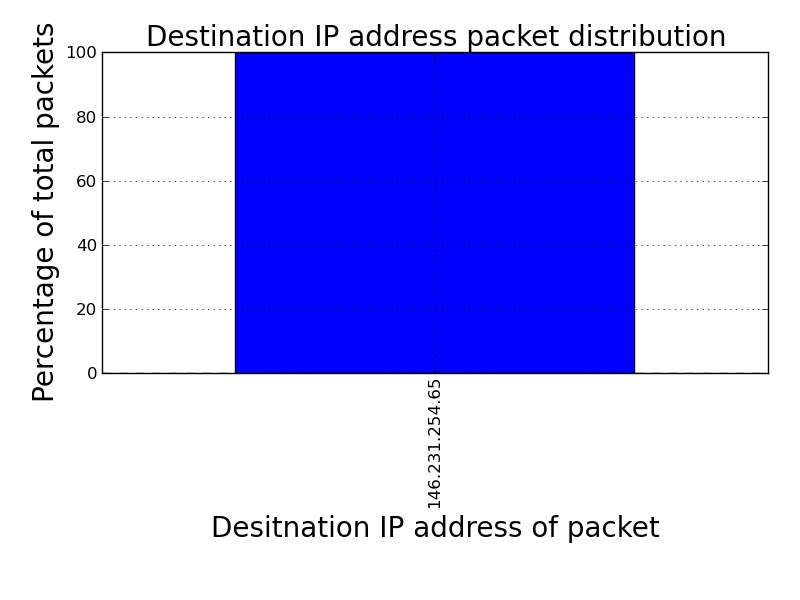 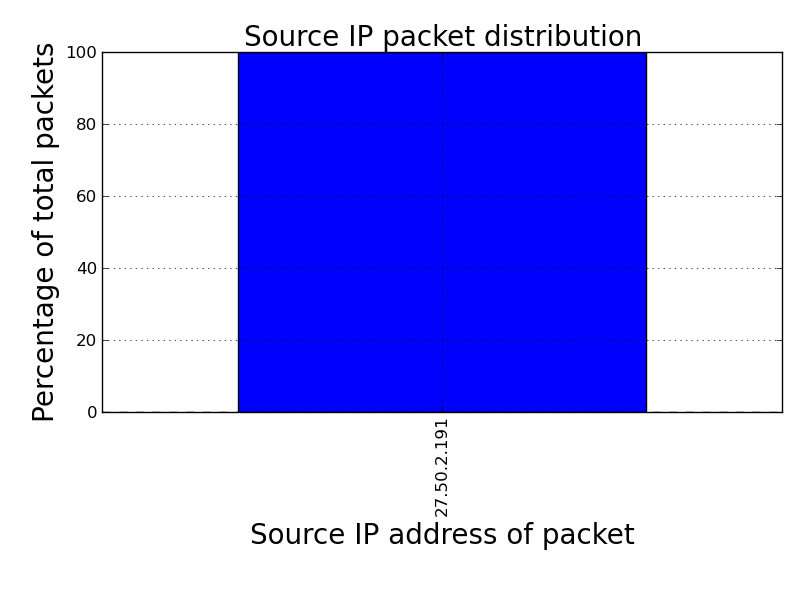 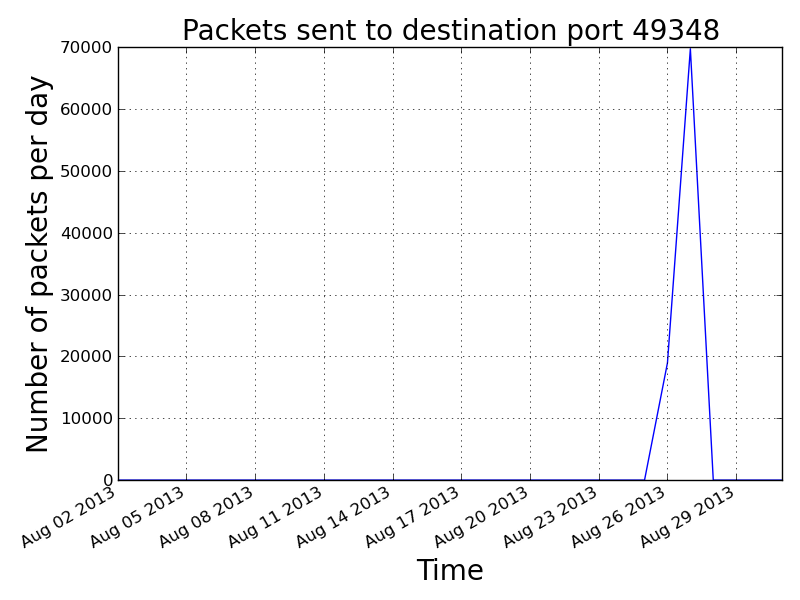 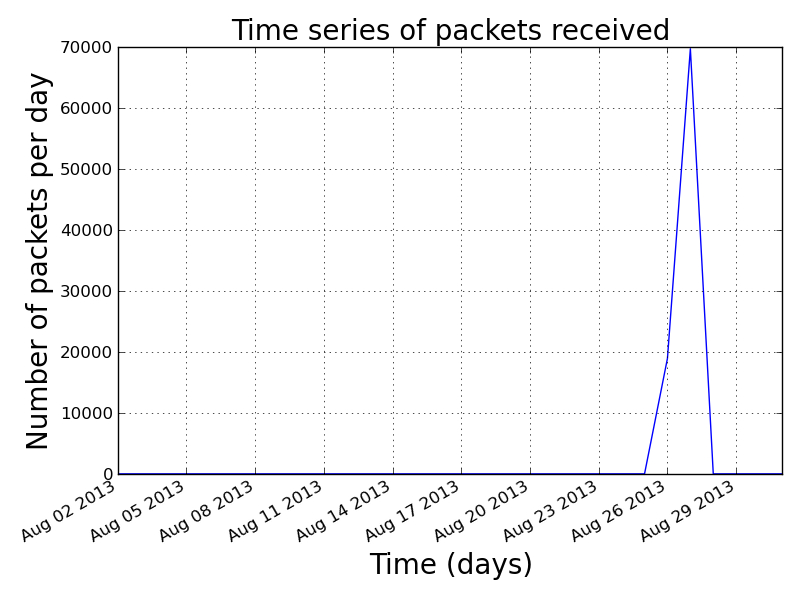 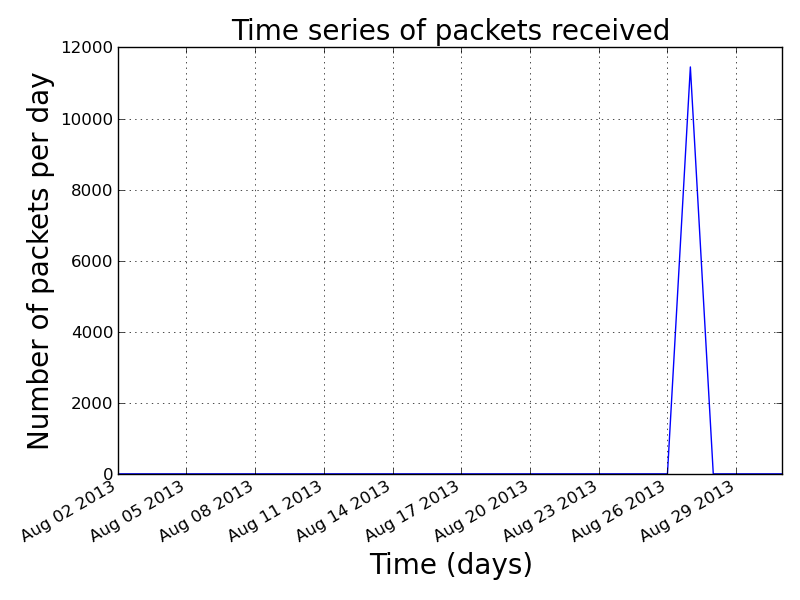 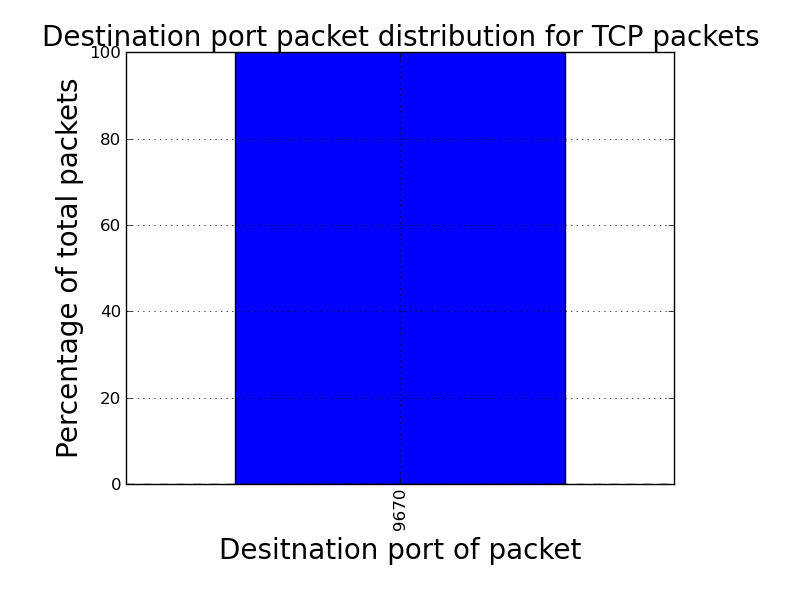 Darknet activity
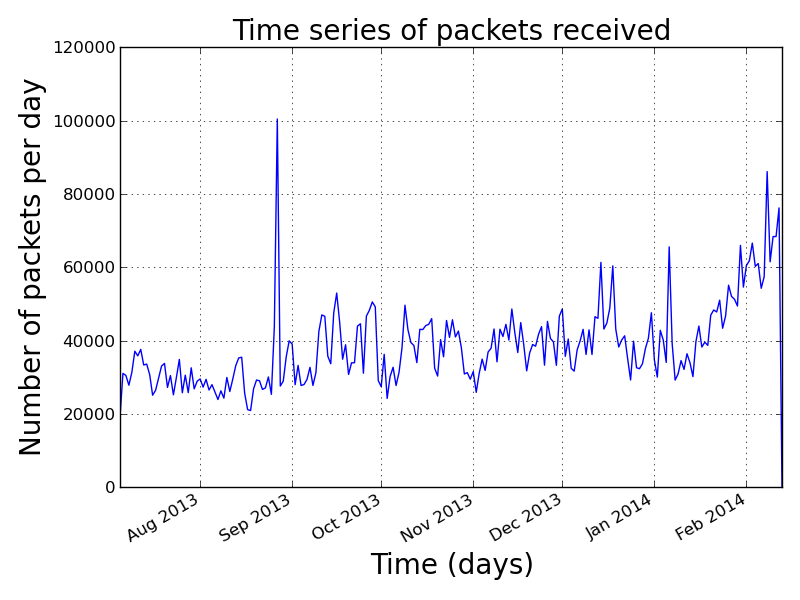 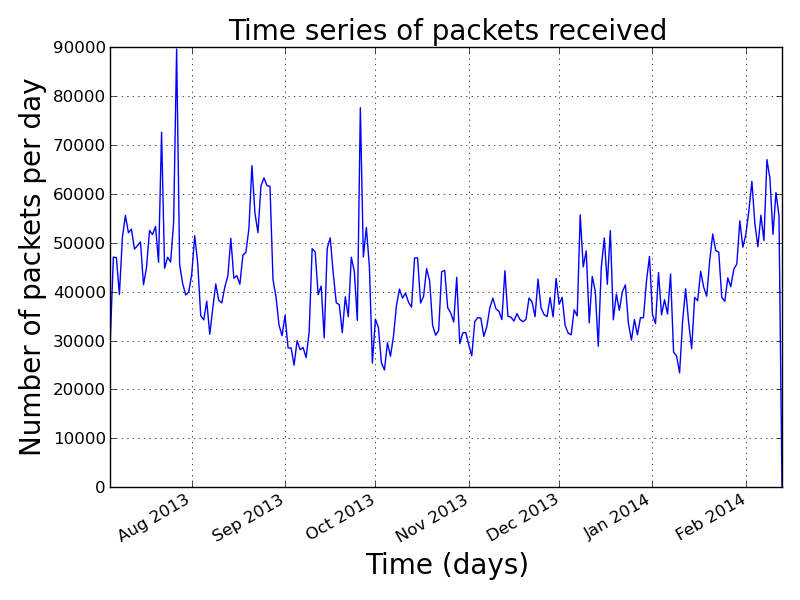 SSH Scanning Activity
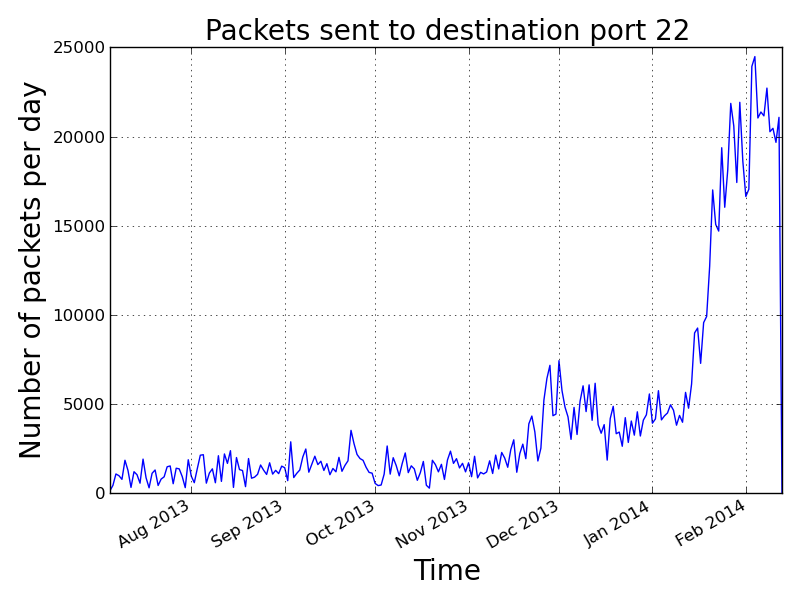 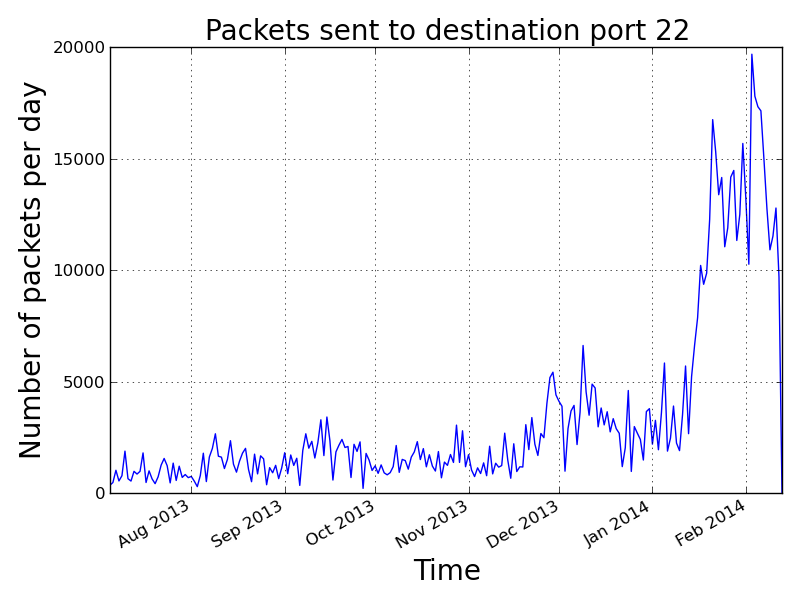 Table comparing top 5 TCP destination ports of 146 dataset across two months
Future development
Have real-time version of reporting structure
Automatically generate relevant text in document
Give document ability to decide whether drill-down report necessary
Questions?